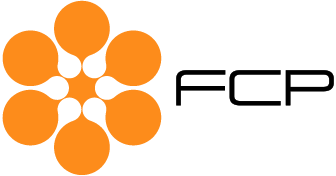 PRESENTAZIONE 
DATI DICEMBRE 2018

OSSERVATORIO DEGLI INVESTIMENTI PUBBLICITARI SULLA STAMPA
Milano, 30 gennaio 2019
QUOTIDIANI – Totale Fatturato (per 1.000) e Spazi
Totale Fatturato
-6,6%
-4,2%
-10,7%
-11,3%
-0,8%
-0,1%
-3,2%
-7,6%
-0,7%
-9,3%
-6,7%
-8,8%
Totale Spazi
-0,2%
1,4%
-4,4%
1,2%
1,5%
3,4%
5,7%
1,9%
1,5%
5,1%
0,2%
-3,0%
2017
2018
Diff %
I dati sono consultabili alle Tavole II e III del report
QUOTIDIANI – Totale Fatturato (per 1.000) e Spazi 2018
QUOTIDIANI - Fatturato (per 1.000) e Spazi 2018
QUOTIDIANI - Fatturato (per 1.000) e Spazi 2018
QUOTIDIANI – Peso % del Fatturato e degli Spazi 
A totale anno
PERIODICI – Fatturato Totale (per 1.000)
-44,3%
-9,6%
-8,8%
-6,0%
Settimanali
Mensili
Altre periodicità
Diff %
I dati sono consultabili alla Tavola IV del report
PERIODICI - Fatturato Totale (per 1.000) 2018
PERIODICI - Fatturato (per 1.000) e Spazio Tabellare 2018
PERIODICI - Fatturato (per 1.000) Speciale 2018
Testate divise per GruppiPeriodo Gennaio 2017 – Dicembre 2018 - FATTURATI (per 1.000) E SPAZI
Testate divise per GruppiPeriodo Gennaio 2017 – Dicembre 2018 - FATTURATI (per 1.000) E SPAZI
Testate divise per GruppiPeriodo Gennaio 2017 – Dicembre 2018 - FATTURATI (per 1.000) E SPAZI
* I gruppi Bambini e Ragazzi (S) e Varie (Y) presentano nel mese di Dicembre 2018 un problema di riservatezza dovuto al numero di testate pubblicate; per questa ragione sono stati temporaneamente raggruppati tra loro.
Thank you
Chiara CastelliTel. +39 348 1001107c.castelli@reply.euwww.reply.com